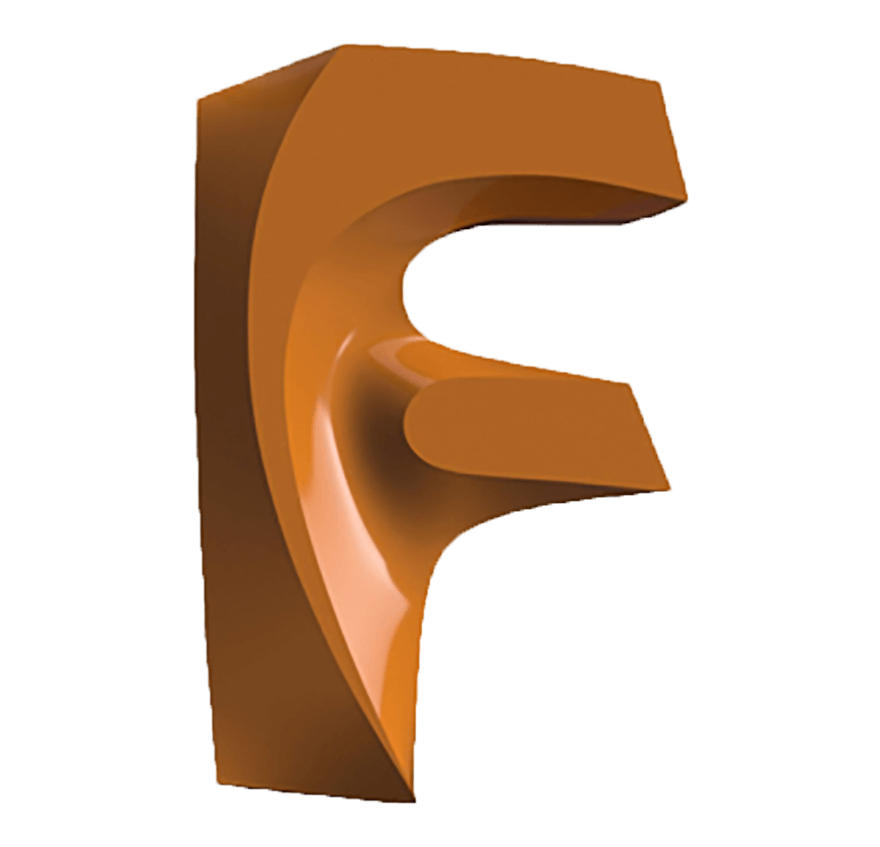 KATILARIN TEKNİK RESMİNİ ALMA
4.4. ANTET VE PARÇA LİSTESİ4.4.1. Tittle Block (Antet4.4.2. Parts List (Parça Listesi)
17.Hafta
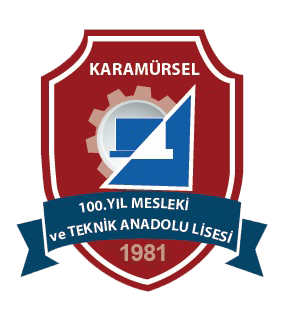 Makine ve Tasarım Teknolojisi Alanı
Makine ve Tasarım Teknolojisi Alanı
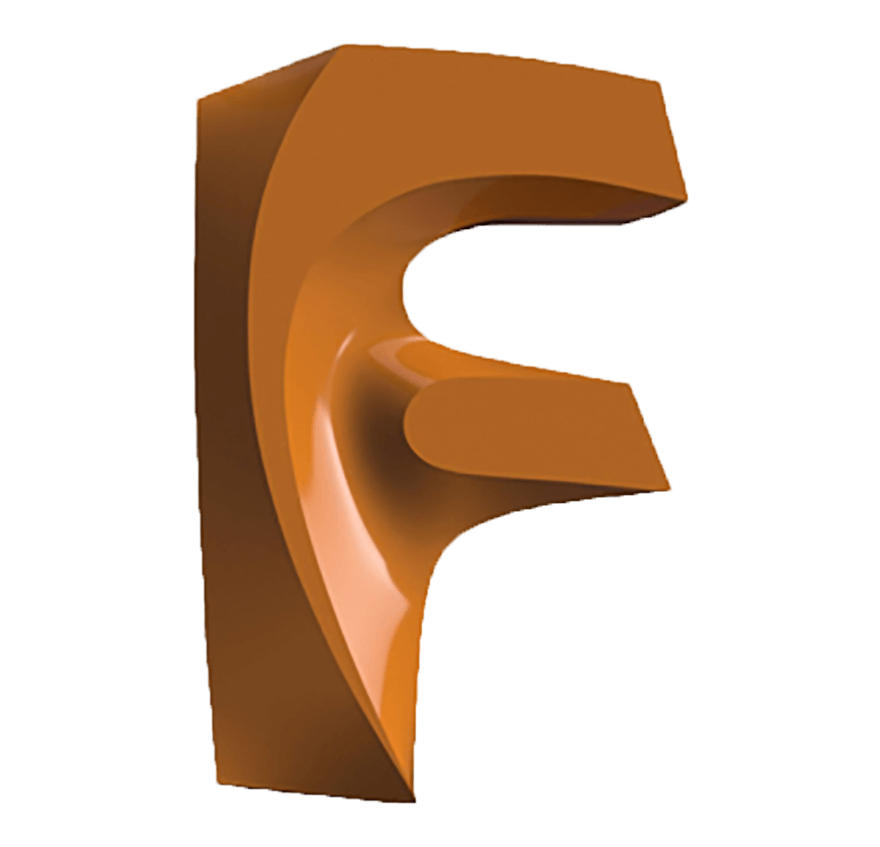 KATILARIN TEKNİK RESMİNİ ALMA
4.4. ANTET VE PARÇA LİSTESİ
		 Parça görünüşleri yerleştirilmeden önce teknik resim sayfaları dış çerçeve ve antet olmak üzere temel olarak iki bölümden oluşur.
4.4.1. Tittle Block (Antet)
Antet: Çizim ile ilgili gerekli bilgilerin (çizen, tarih, parçanın adı ve resim numarası vb.) bulunduğu bölümdür. Bir tablo içinde verilen bilgiler genellikle kâğıdın sağ alt tarafında bulunur. Program bünyesinde verilen şablonlarda antet hazır olarak gelmektedir. 
Kullanıcı tanımlı antet kullanmak için Sheet Setting bölümünün altında bulunan Title Block komutunu kullanılır.
Title Block komutu üzerindeyken farenin sağ tuşuna basılarak Edit Title Block komutu seçilir Ekrana gelen diyalog kutusundan referans alınacak antet şablonu ve yeni antedin adı yazılır ve OK tuşuna basılır Oluşturulmak istenen antedin çerçevesi çizilir, yazıları ve etiketleri yerleştirilip Finish Title Block butonu ile onaylanır
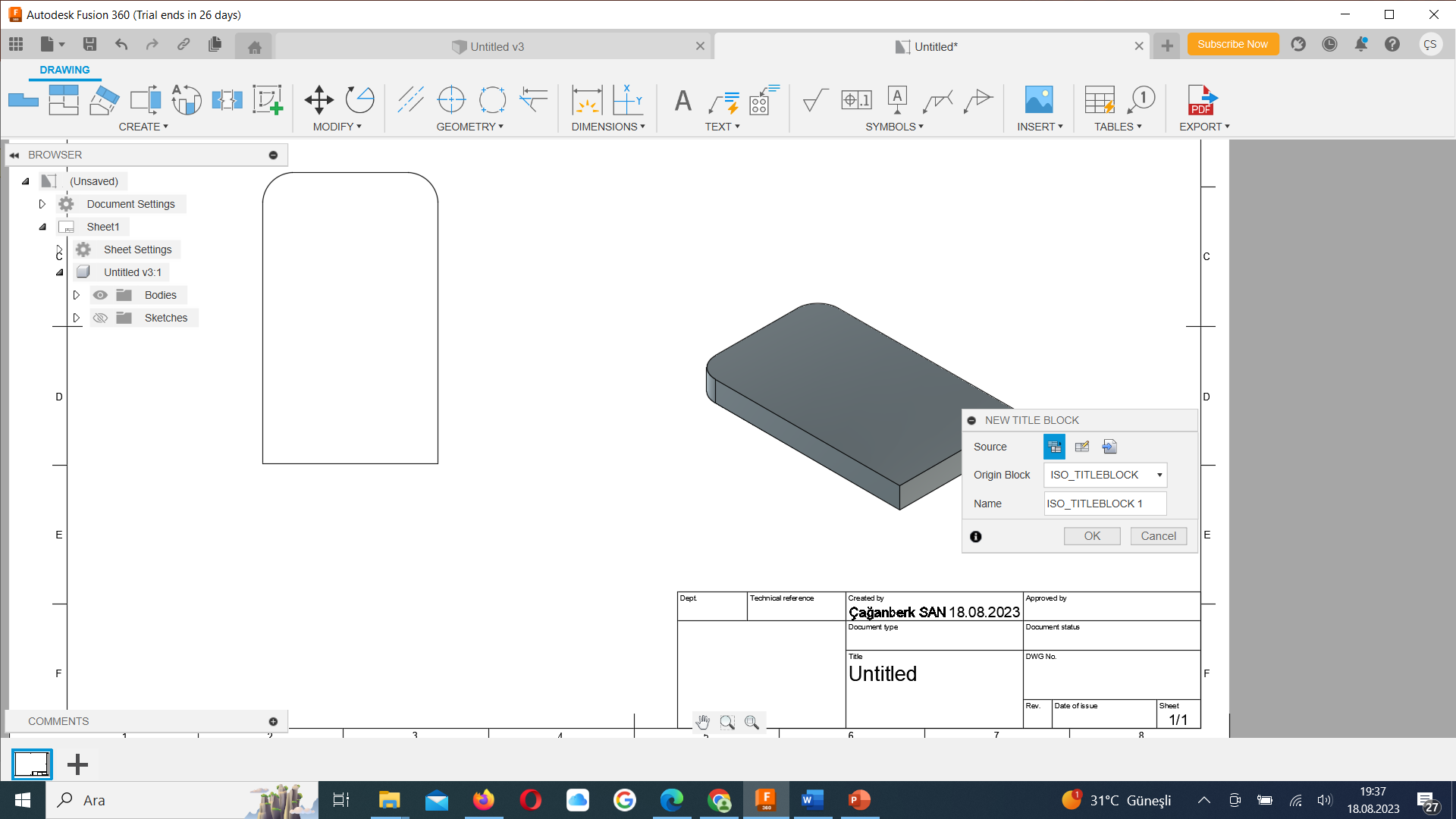 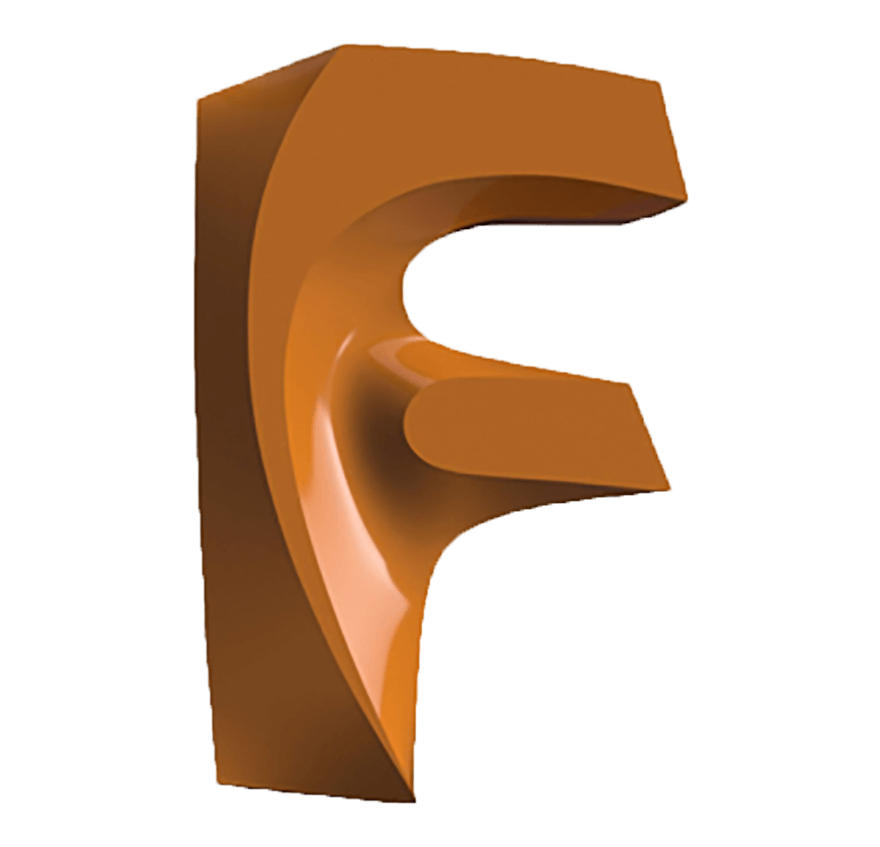 KATILARIN TEKNİK RESMİNİ ALMA
4.4.2. Parts List (Parça Listesi)	
Montaj resimleri için parça listesi tablosunun otomatik olarak oluşturulmasını sağlayan komuttur. Teknik resim sayfasına montajın görünüş/görünüşleri yerleştirildikten sonra bu komut seçilir ve sayfa içinde istenen yere konumlandırılır. montaj parçasının önden görünüşünün yerleştirildiği bir teknik resim sayfasına parça listesi eklenmiştir. 
Parça listesi ile birlikte parçalar üzerine parça numarası baloncukları da otomatik olarak eklenir. izometrik görünüş yerleştirilmiş bir teknik resim sayfasına parça listesinin eklenişi gösterilmiştir. 
Parça listesi üzerinde duble click yapıldığında diyalog kutusu açılır ve buradan listeye eklenecek unsurlar kontrol edilebilir ve sıraları değiştirilebilir.
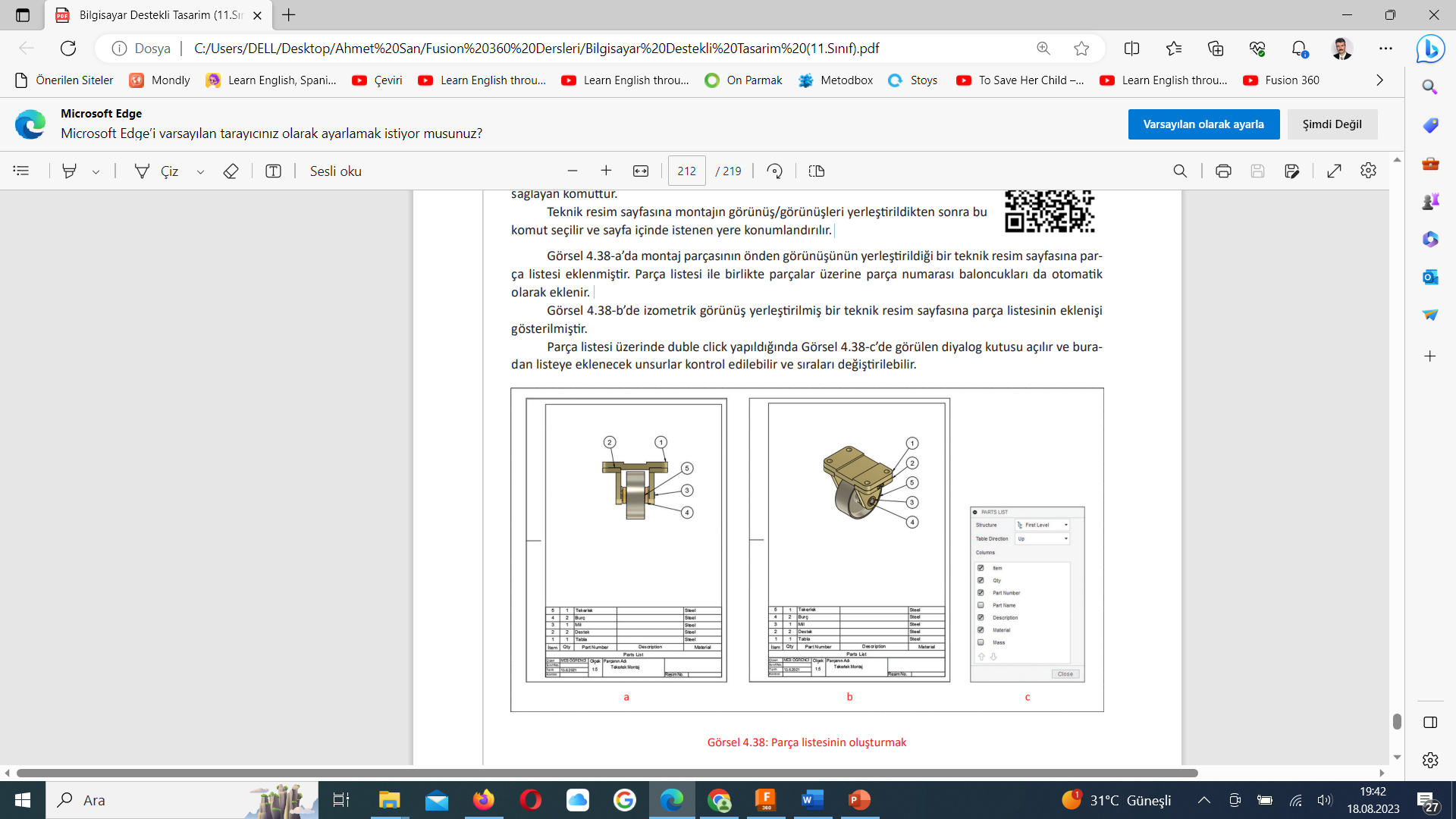 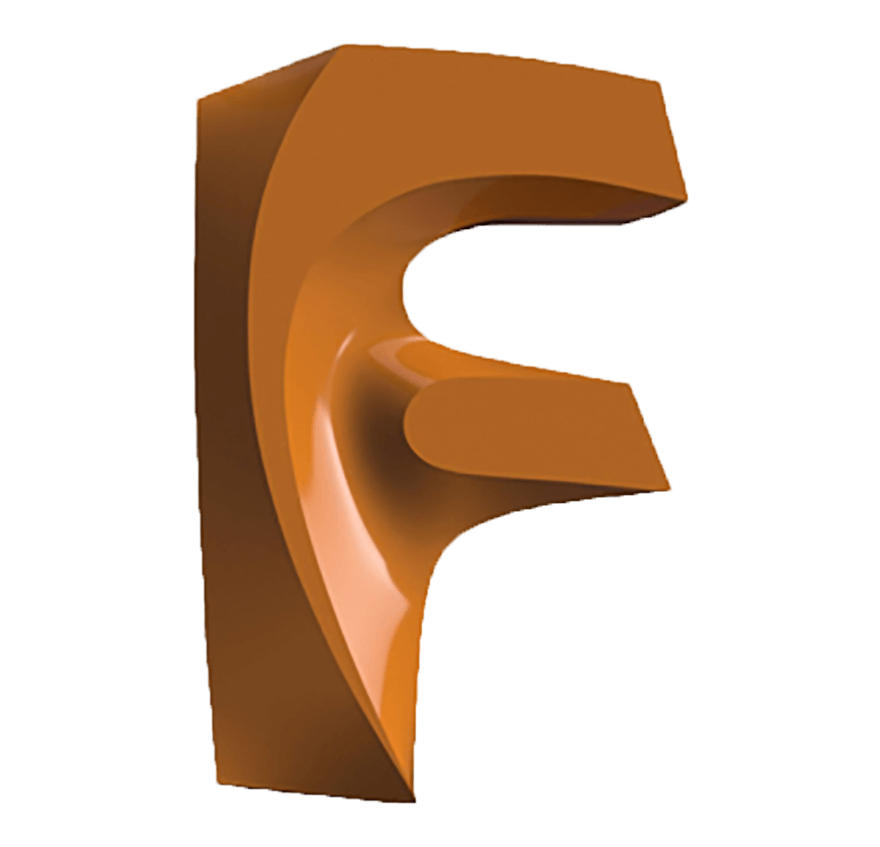 KATILARIN TEKNİK RESMİNİ ALMA
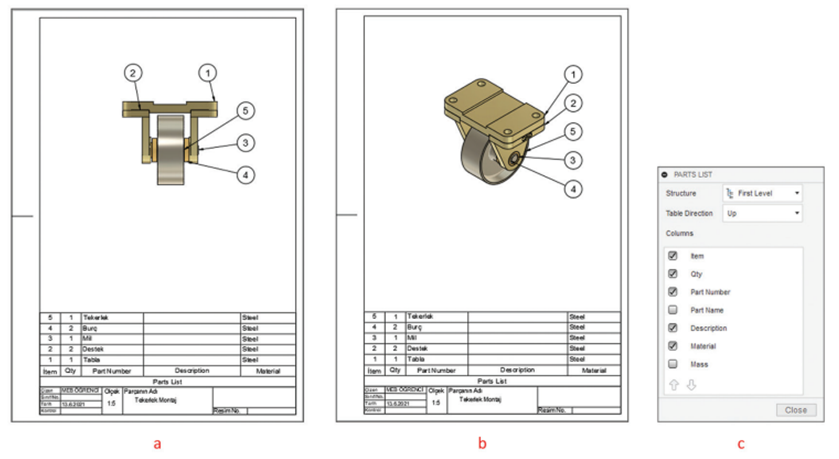 Parça listesine eklenebilecek unsurlar aşağıdaki gibidir.
Item: Montaj sırası 
Part Number: Parça numarası 
Description: Açıklama
Qty: Parça adedi 
Part Name: Parça ismi 
Material: Malzeme bilgisi
Mass: Ağırlık bilgisi
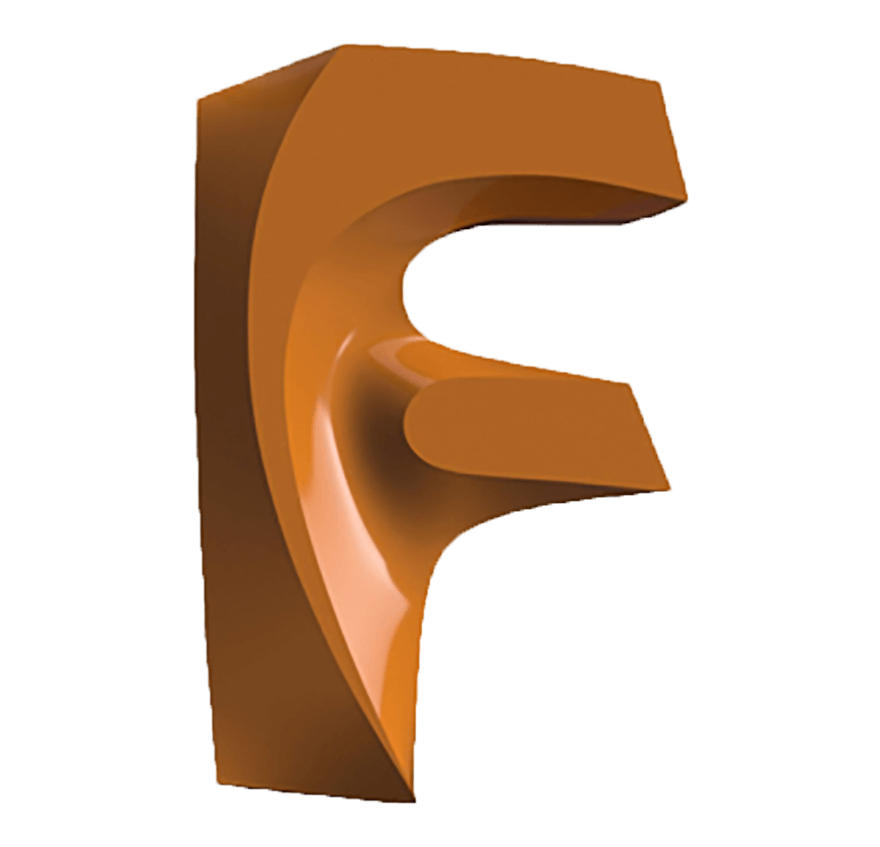 KATILARIN TEKNİK RESMİNİ ALMA
• Hole anda Thread Note: Delik sihirbazı ya da vida açma komutları ile oluşturulmuş deliklere kılavuz çizgi yardımı ile açıklama eklemek için kullanılan komuttur. Açıklama kısmında delik ya da vida ile ilgili bütün bilgiler yer alır. Görsel’da değişik Hole komutu ile oluşturulmuş delikler ve Thread komutu ile oluşturulmuş vida bilgileri kılavuz çizgiler ile gösterilmiştir
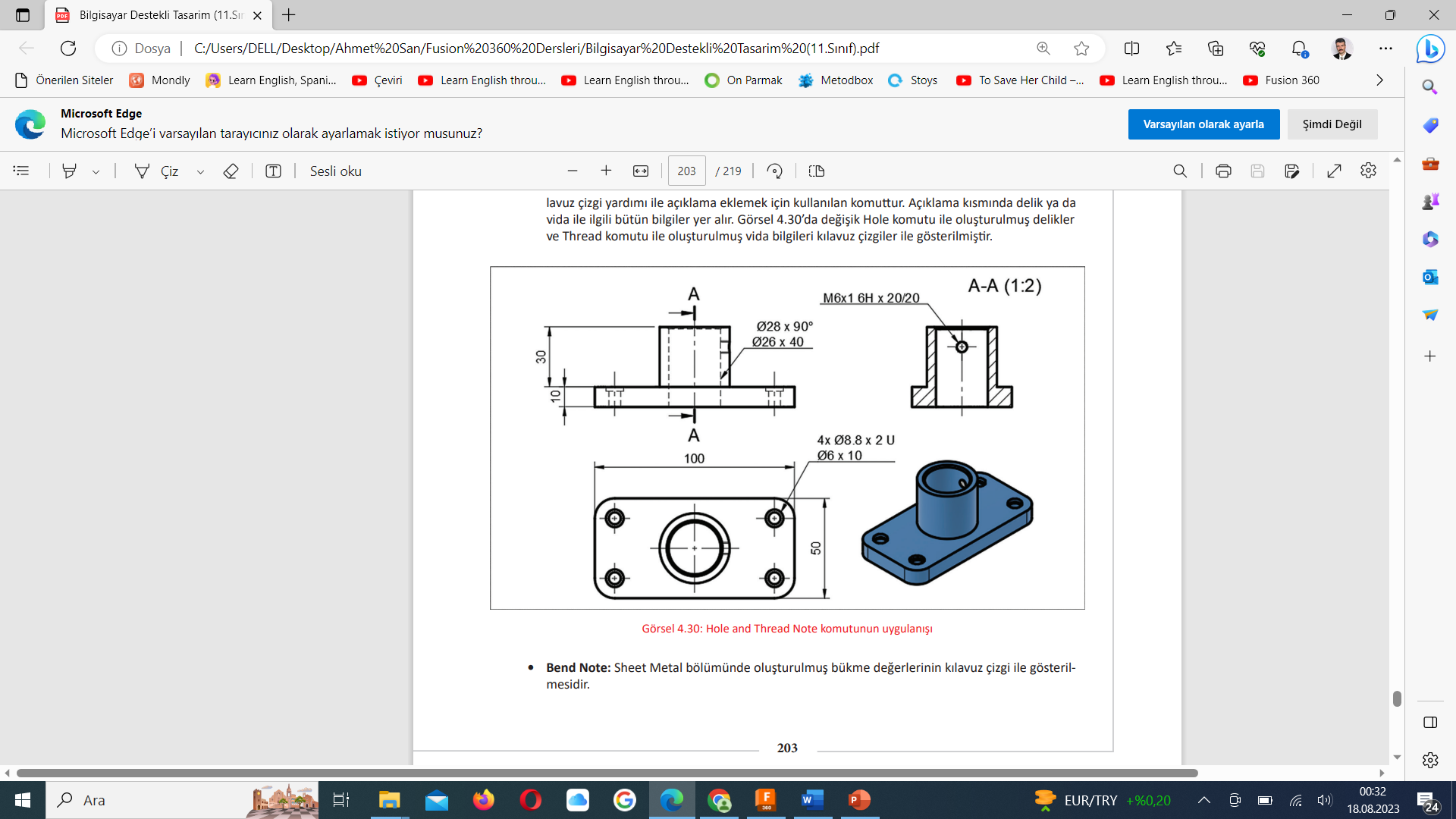 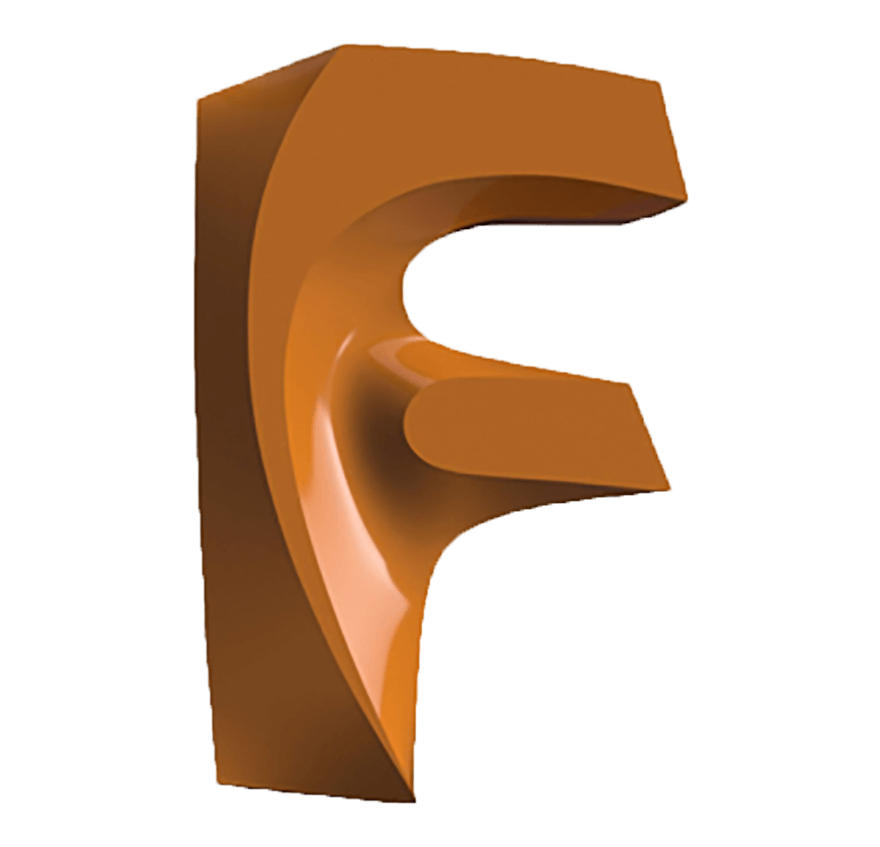 KATILARIN TEKNİK RESMİNİ ALMA
4.3.4. Symbols (Semboller)
		Görünüşler üzerine şekil toleransları, konum toleransları, yüzey işleme işaretleri ve referans yüzeyleri eklemek için kullanılan komutların kullanıldığı bölümdür
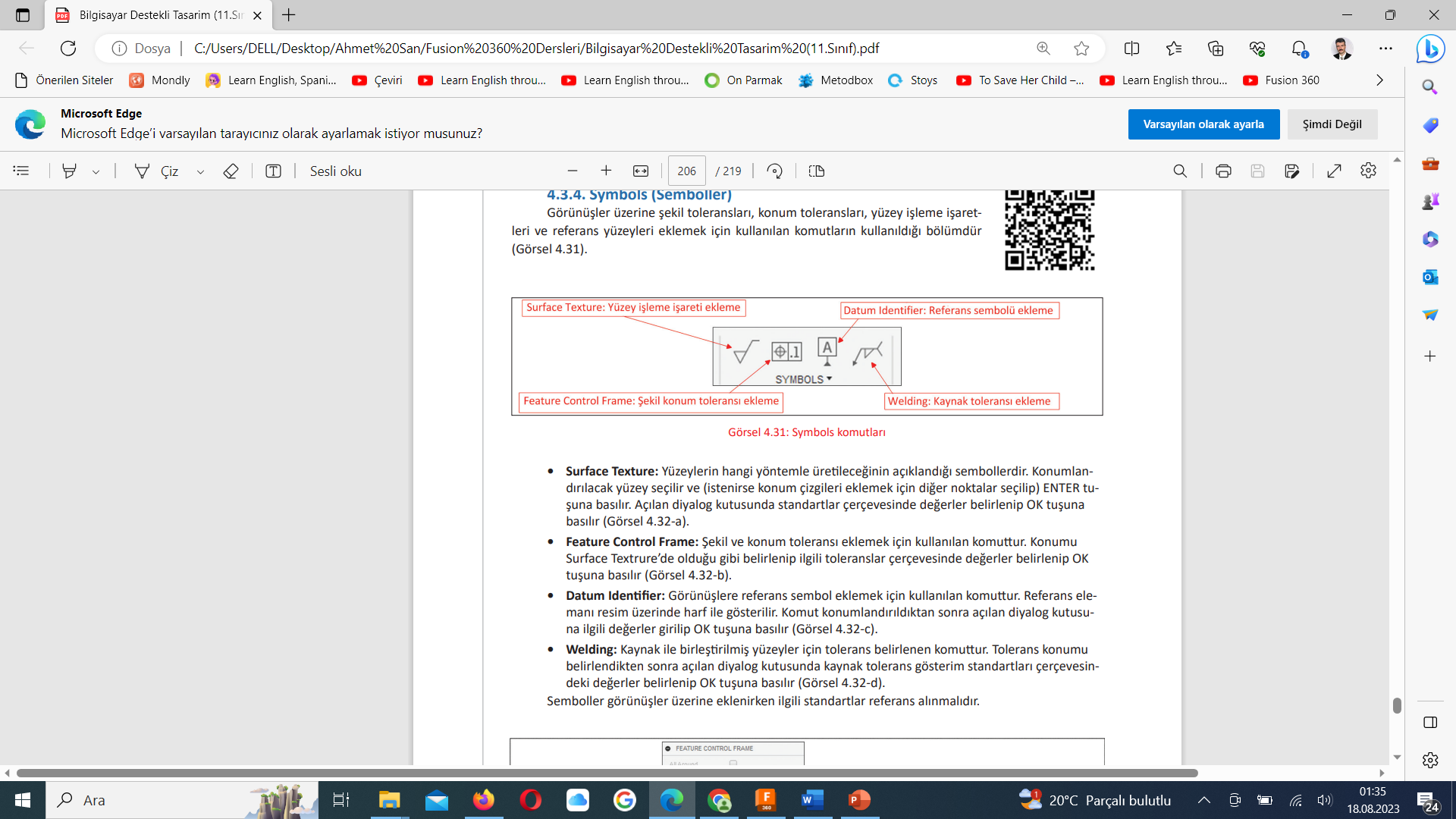 • Surface Texture: Yüzeylerin hangi yöntemle üretileceğinin açıklandığı sembollerdir. Konumlandırılacak yüzey seçilir ve (istenirse konum çizgileri eklemek için diğer noktalar seçilip) ENTER tuşuna basılır. Açılan diyalog kutusunda standartlar çerçevesinde değerler belirlenip OK tuşuna basılır
• Feature Control Frame: Şekil ve konum toleransı eklemek için kullanılan komuttur. Konumu Surface Textrure’de olduğu gibi belirlenip ilgili toleranslar çerçevesinde değerler belirlenip OK tuşuna basılır 
• Datum Identifier: Görünüşlere referans sembol eklemek için kullanılan komuttur. Referans elemanı resim üzerinde harf ile gösterilir. Komut konumlandırıldıktan sonra açılan diyalog kutusuna ilgili değerler girilip OK tuşuna basılır.
• Welding: Kaynak ile birleştirilmiş yüzeyler için tolerans belirlenen komuttur. Tolerans konumu belirlendikten sonra açılan diyalog kutusunda kaynak tolerans gösterim standartları çerçevesindeki değerler belirlenip OK tuşuna basılır Semboller görünüşler üzerine eklenirken ilgili standartlar referans alınmalıdır.
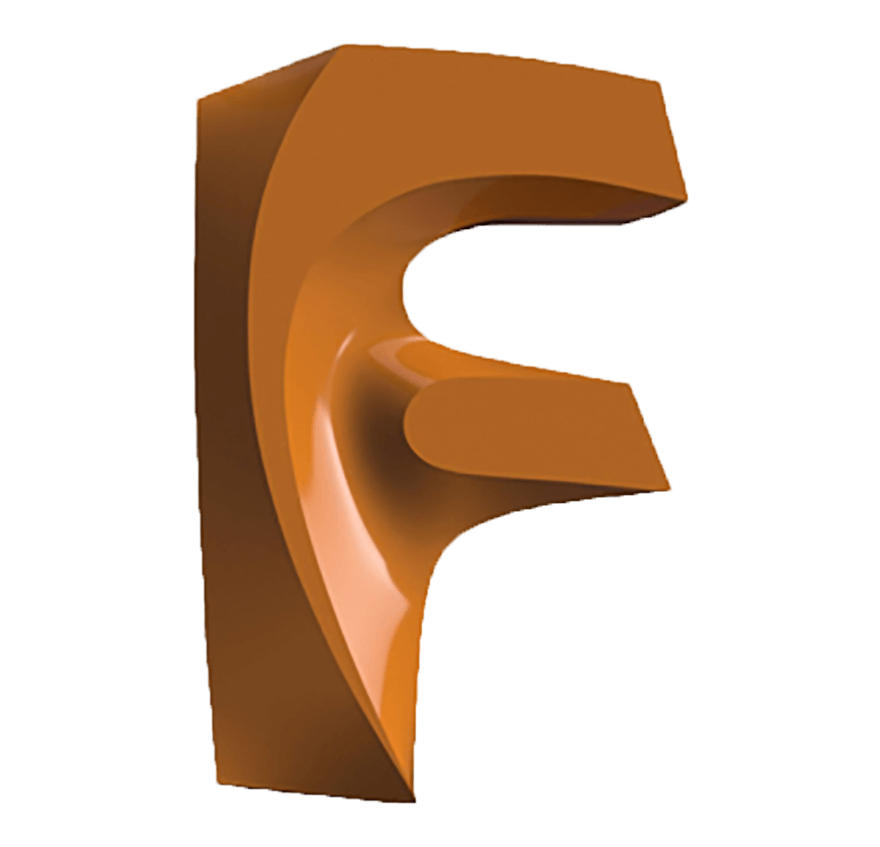 KATILARIN TEKNİK RESMİNİ ALMA
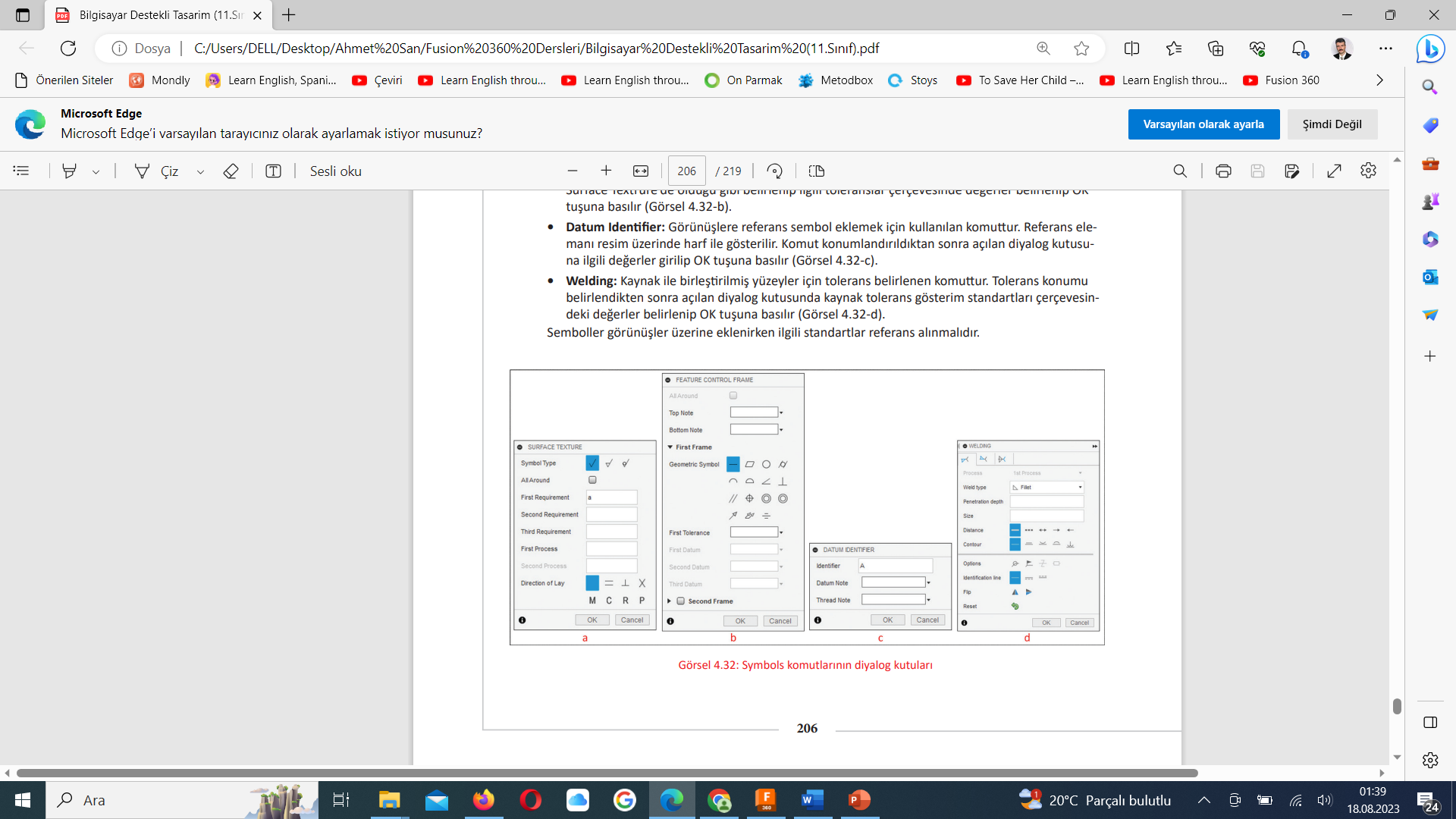 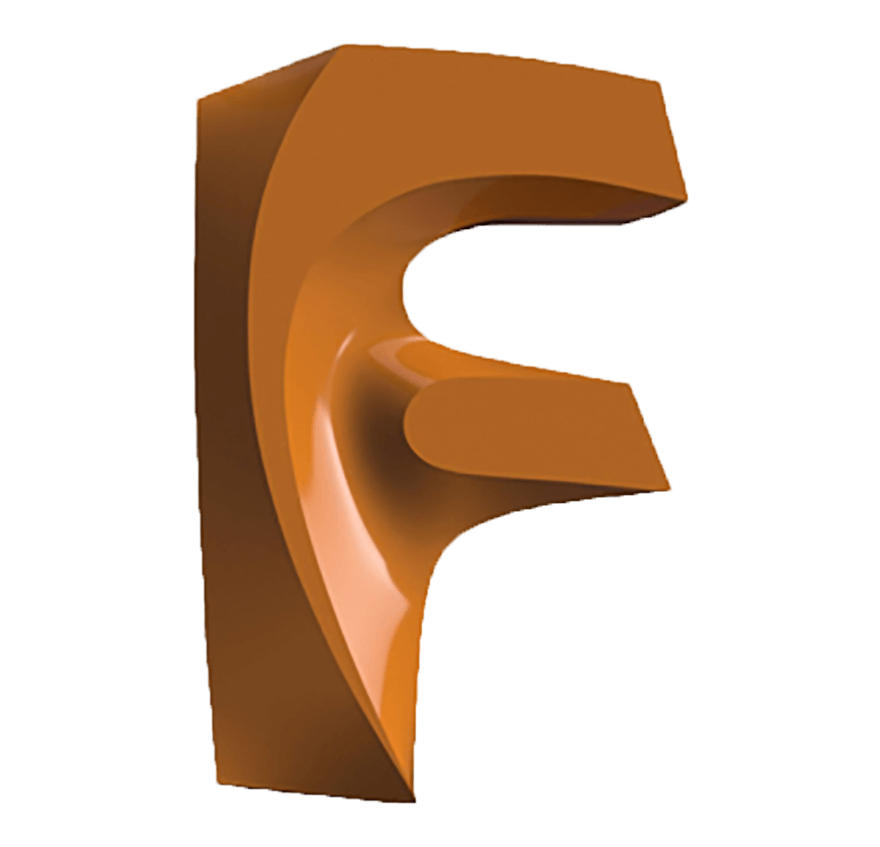 KATILARIN TEKNİK RESMİNİ ALMA
4.3.5. Tables (Tablolar)
		Teknik resim sayfasına tablo eklemek için kullanılan komutların bulunduğu bölümdür
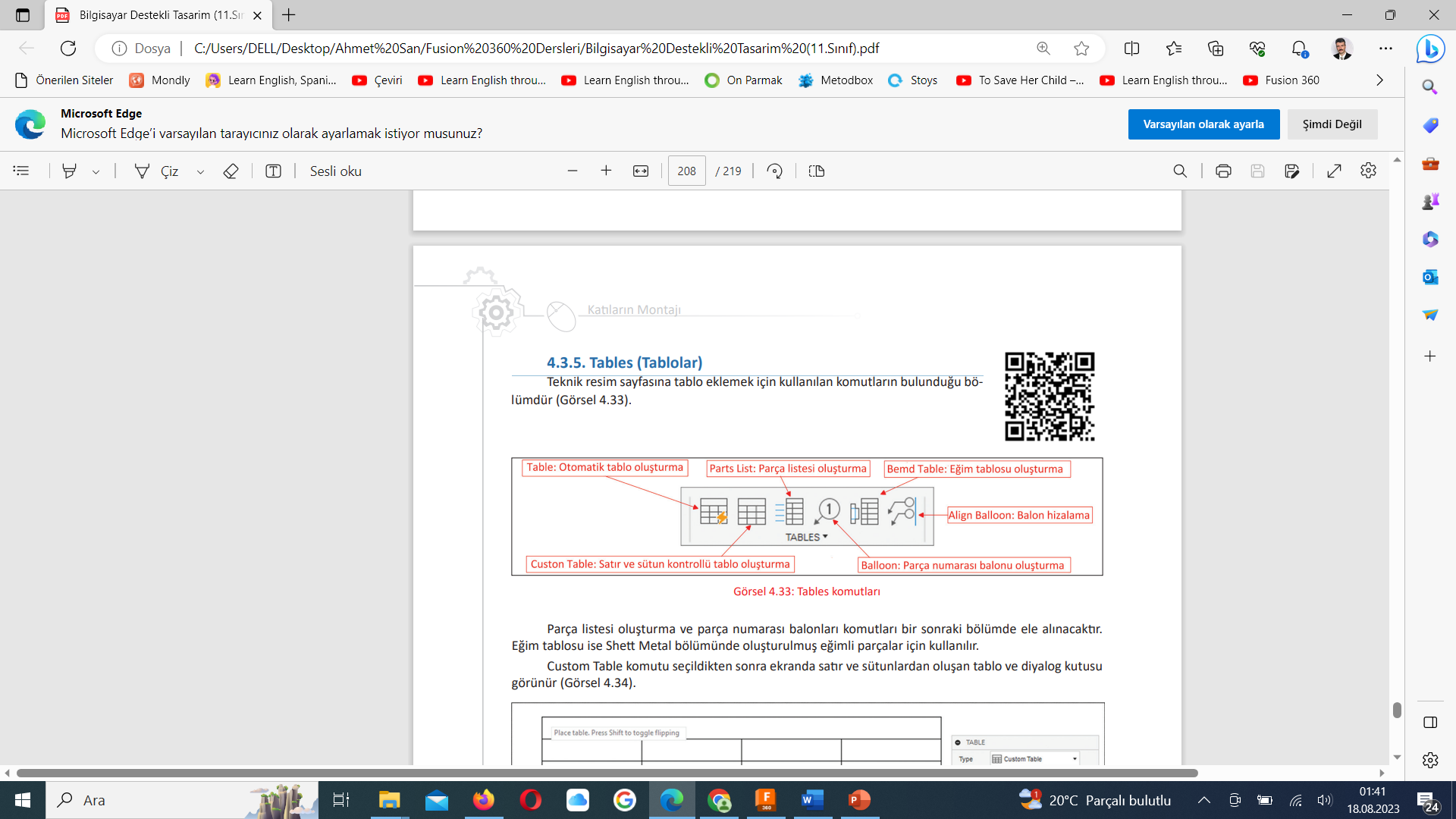 Custom Table komutu seçildikten sonra ekranda satır ve sütunlardan oluşan tablo ve diyalog kutusu 
görünür
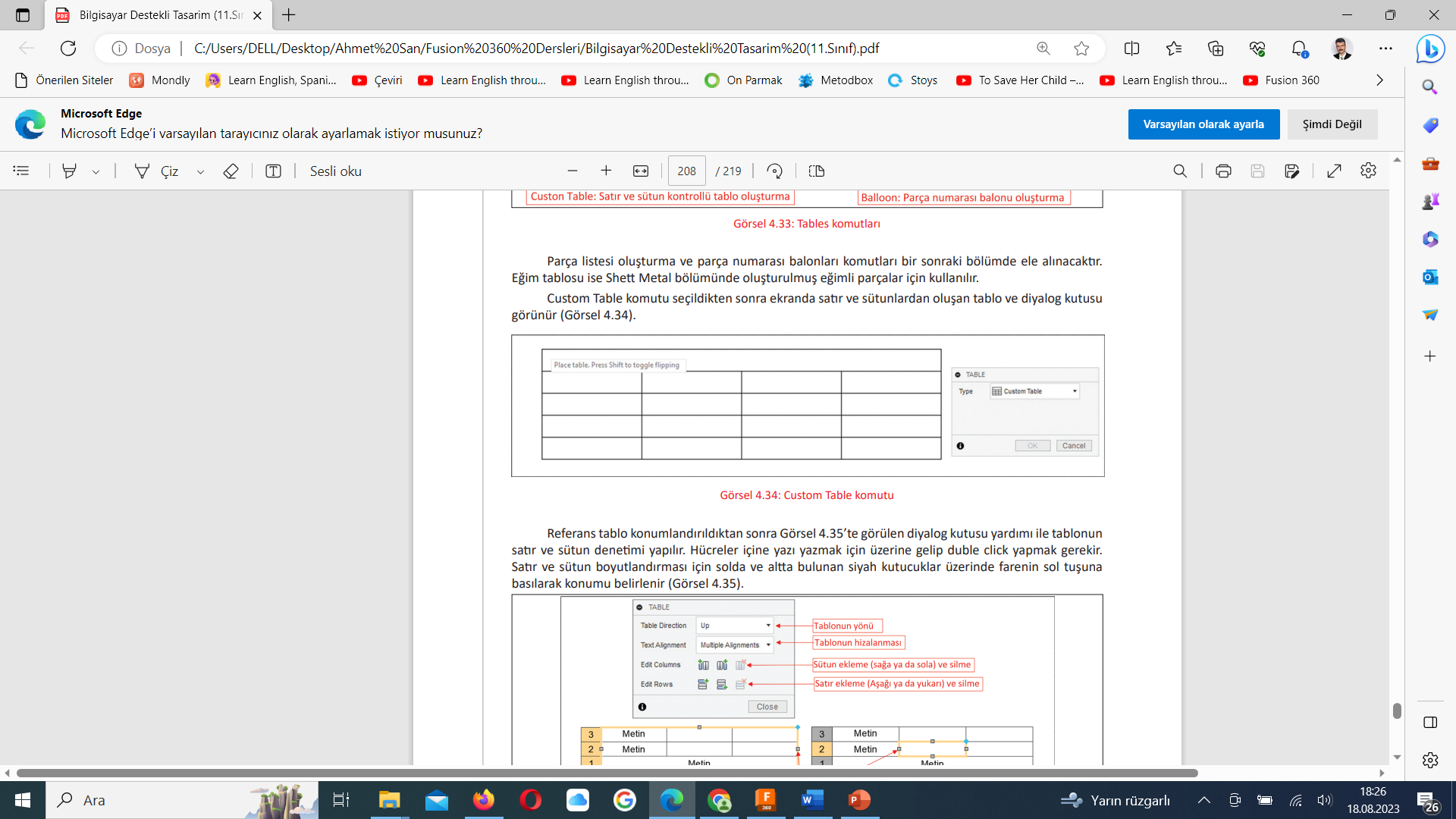 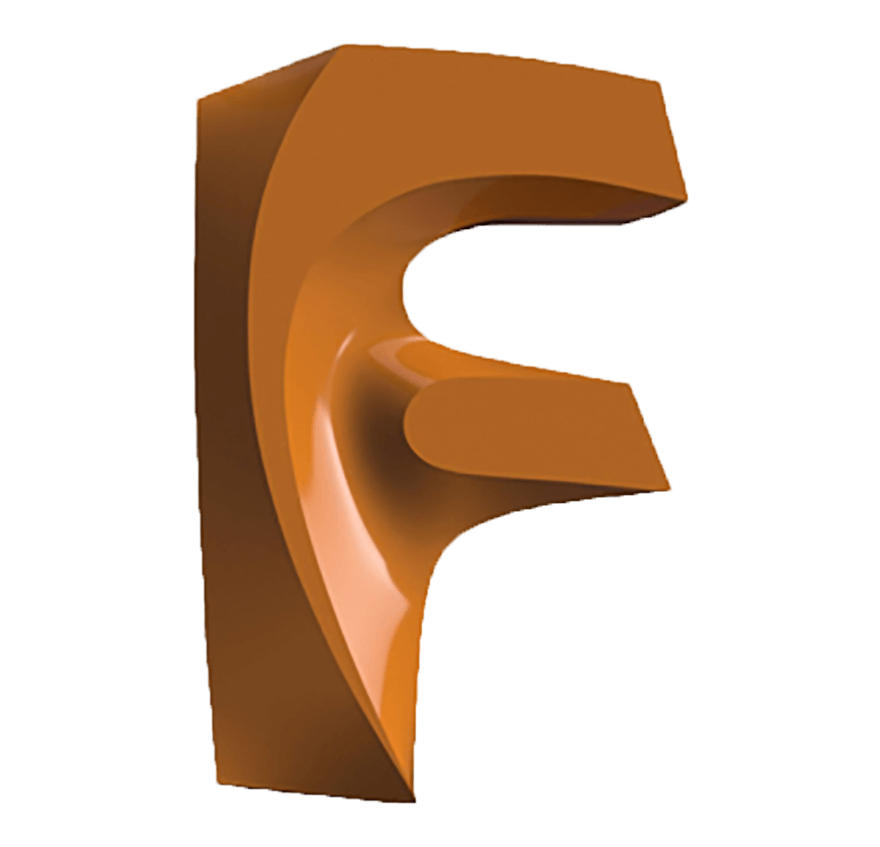 KATILARIN TEKNİK RESMİNİ ALMA
Referans tablo konumlandırıldıktan sonra Görsel de görülen diyalog kutusu yardımı ile tablonun satır ve sütun denetimi yapılır. Hücreler içine yazı yazmak için üzerine gelip duble click yapmak gerekir. 
Satır ve sütun boyutlandırması için solda ve altta bulunan siyah kutucuklar üzerinde farenin sol tuşuna basılarak konumu belirlenir
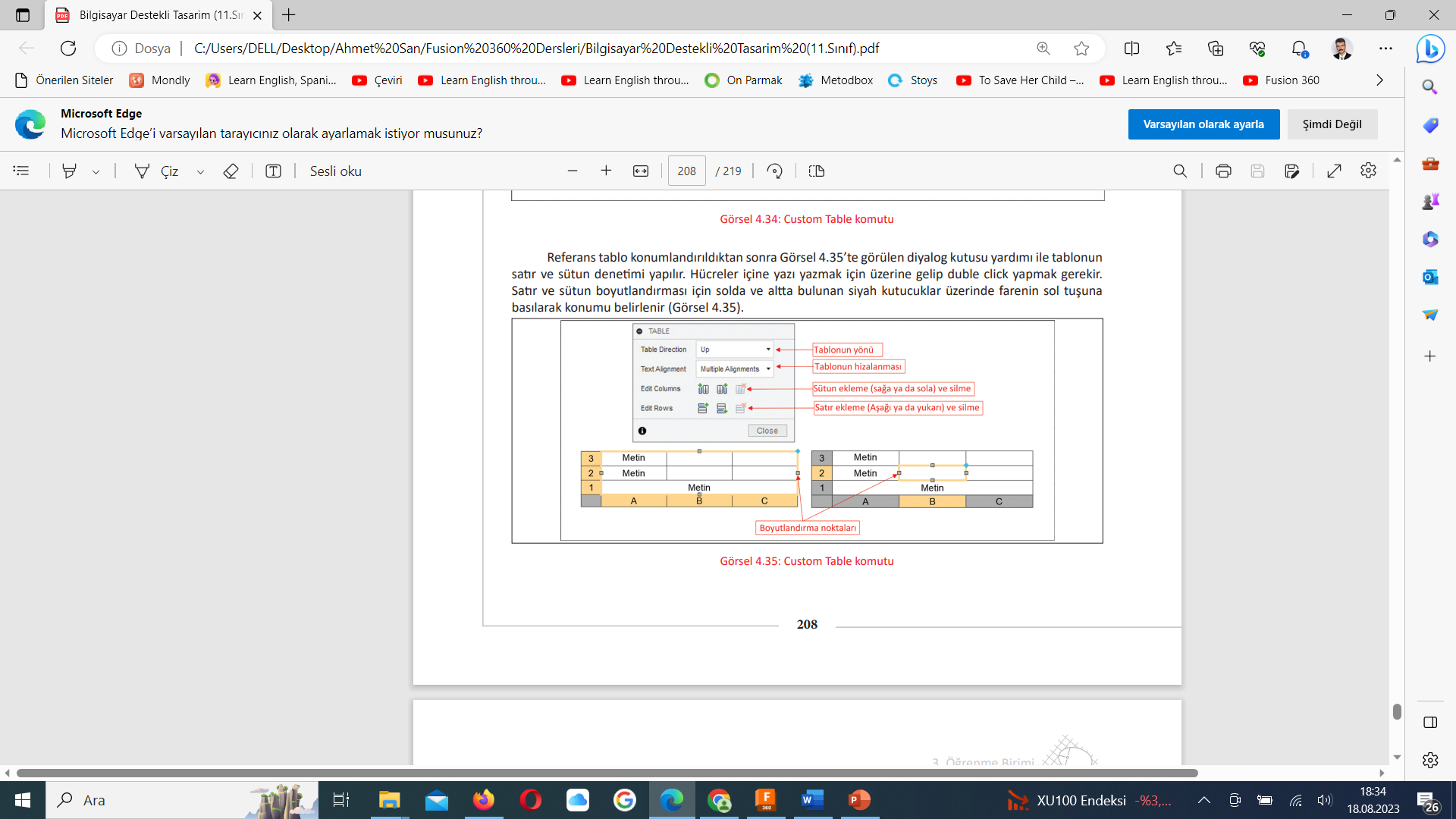 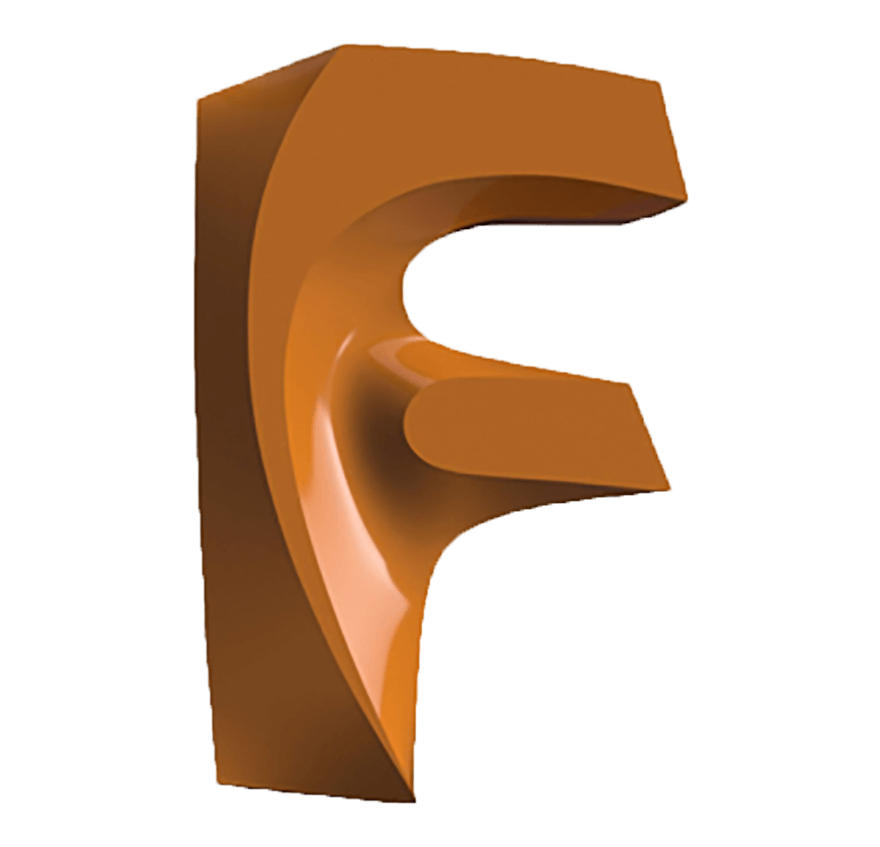 KATILARIN TEKNİK RESMİNİ ALMA
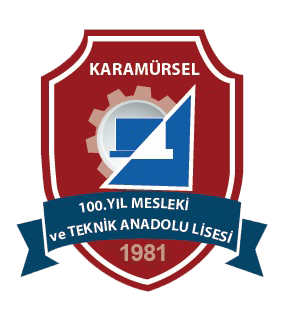